정체관
(正體觀)
정
체관이란
나는 ○○이다.
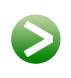 우주의 중심에 무엇이 있습니까?
나
내가 있음으로 해서 내 인생이 있고 역사가 있는 것이며, 내가 있음으로 해서 ‘나’와 ‘우주’ 등에 대해 논할 수 있게 됨

그러므로 <나>라고 하는 존재는 천하제일의 중요성을 가짐
정
체관이란
나는 ○○이다.
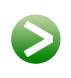 진정한 나인가?
사람들에게 있어서 <나>란 나와 관련된 모든 수식어들이 통합되어서 <나>로 인식됨 
예) 나는 홍길동이다. 나는 ○○ 회사 사장이다. 
     나는 우리 집 가장이다. 등 
우리가 ‘나는 ○○이다’라고 정의할 때 그것이 진정한 나인가?
『나』 에 대한 하나의 관념이고 신념체계일 뿐
정
체관의 중요성
정체관과 삶의 질
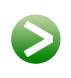 가치관 가운데 가장 중요한 것은 정체관
<나>에 대한 정체성(正體性)이 애매한 사람은 애매한 인생을 살게 됨
선명하고 수준 높은 정체성이 있는 사람은 뚜렷하고 질 높은 인생을 살게 됨
정체 (正體) 
  - ‘자아’, ‘나’를 의미
  - 일반적인 언어에서 쓰이는 ‘나’란 단어가 가지고 있는 이기적인 속성과 차별화하기 위한 동사섭의 용어
정
체관 확립하기
나란 무엇인가?
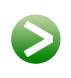 ‘<나>란 무엇인가?’란 물음에 대한 답 찾기
정체관 확립은  <나>란 무엇인가라는 물음에 대한 답을 찾는 과정임.
물음에 대한 답은 여러 가지가 될 수 있음.
<나> 에 대한 관점을 나와 우리의 행복에 도움이 되는 관점이 되게 할 것
정
체관 확립하기
정체관의 예
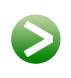 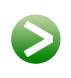 석가모니의 자아에 대한 관점
서양적 관점에서의 자아관
나의 죽음이라고 하는 문제를 고민하고 6년 간의 수행 끝에 <나>에 대한 관점을 바로 함으로써 해탈
나라고 하는 실체가 없다는 의미인 무아(無我)의 개념을 발전시킴.
William James의 자아(Self) 개념
 미국의 선구적인 심리학자였던 윌리엄 제임스(1842-1910)는 자아란 ‘한 개인이 자기 것이라고 말할 수 있는 모든 것’이라고 정의하였으며 다음과 같은 3가지 구성요소로 나누었다. 
① 물질적 자아 : 나를 이루고 있으며 나와 관계된 가시적인 물질적인 측면
② 사회적 자아 : 타인과의 관계 속에서 나타나는 나의 신분과 위치
③ 심리적․영적 자아 : 가치관, 도덕 기준등과 관련된 나의 내면적 특성과 자기 반성적인 사고들
정
체관 확립하기
‘나’에 대한 바람직한 관점
주인정신
‘나는 주인이다.’라는 주인정신에서 출발함
주인정신을 가진 자는 주인의 마음으로 자기 주변을 살피게 됨.
주인정신을 가진 자는 자기 주변을 보다 행복하고, 보다 평화로운 삶이 되게 하고자 노력함.
정
체관 확립하기
‘나’에 대한 바람직한 관점
주인정신을 기초로 한 4차원 자아관
1차원 자아관을 지양하며, 보다 높은 차원의 자아관을 지향
1차원 자아관: 부정적 자아관 
2차원 자아관: 긍정적 자아관
3차원 자아관: 초월적 자아관
4차원 자아관: 묘유적 자아관
정
체관 확립하기
1차원 자아관이란
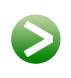 1차원 자아관: 부정적 자아관
‘나는 나쁘다’. ‘나는 할 수 없다.‘
부정적인 자아관을 가진 사람은 일을 행함에 있어서 자신감이 떨어지고 생기와 활기가 부족하므로 일의 성취도도 낮음.
다른 사람들과 비교할 때에는 열등감을 드러낼 수도 있음.
 
지양해야 할 자아관
정
체관 확립하기
2차원 자아관이란
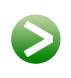 2차원 자아관: 긍정적 자아관
‘나 괜찮아’, ‘나는 할 수 있어.’ 
자신을 긍정적으로 인정하는 자아관 
평소 자신의 긍정적인 면에 대해서 생각해볼 필요가 있음

<예시 활동>
동사섭 수련 프로그램 중 ‘긍정점 3003가지’ 
 : 자신에 대한 긍정적인 면을 써서 발표하는 활동
정
체관 확립하기
3차원 자아관이란
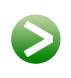 3차원 자아관: 초월적 자아관 (超越的 自我觀)
‘나는 없다.’ ‘실체로서의 나는 존재하지 않는다.’
진공적 자아관 (眞空的 自我觀)이라고도 함
세속적인 <나>라는 실체에 집착하지 않는 자아관
나를 초월해버린 경지에서 얻을 수 있는 자아관
정
체관 확립하기
4차원 자아관이란
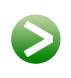 4차원 자아관: 묘유적 자아관 (妙有的 自我觀)
초월적 자아관에서 한 단계 더 나아가서 <나> 라는 것이 다시 역할을 하게 됨 
     - <나> 라는 것이 기존에 생각하던 이기적인 내가 아니며 , 나와 관련된 집착과 번뇌가 사라진 상태 
내가 원하는 대로 걸림 없이 자아놀음이 가능함
 
가장 바람직한 자아관
촌철
걸림 없는 마음으로 천수천안(千手千眼)을 나타낸다.
걸림 없는 마음이란 해탈을 이룬 후 얻을 수 있는 자유로움을 뜻한다. 
천수천안이란 지혜와 자비를 상징하는 관음보살의 손과 눈을 의미하는 것으로써, 천 개의 손을 의미하는 「천수」는 자비의 광대함을 나타내고 천 개의 눈을 의미하는 「천안」은 지혜의 원만, 자재(自在)함을 나타낸다. 천 개의 손바닥 하나하나에 눈이 있어, 모든 사람의 괴로움을 그 눈으로 보고, 그 손으로 구제하고자 하는 염원을 상징한다. 
따라서 『걸림 없는 마음으로 천수천안(千手千眼)을 나타낸다.』는 것은
자유, 자비, 자재를 갖춘 좋은 마음 상태를 의미한다.